Nunn-thing is ImpossibleWilliam G. Nunn, Sr.
SABR 48
Melissa (Missy) Booker
June 22, 2018
A Little Background
SABR’s Northwest  Chapter
Person behind statistics
Fascinated by Leroy “Satchel” Paige
Why William G. Nunn, Sr.?
Jackie Robinson
Opening Day - 1947
2
Renaissance Man
Journalist
Civil Rights Activist
Baseball Integration 
Armed Forces Integration
Housing Integration
Community Leader
Family Man
William G. Nunn, Sr. 
Photo: Getty Images
[Speaker Notes: During the “other” great black renaissance era in Pittsburgh]
Beginnings
William Goldwyn Nunn, Sr. 
Born: January 4, 1900
Grew up in Pittsburgh’s Homewood Area
Attended Westinghouse High School
First black football player at Westinghouse
William G. Nunn, Sr. 
Photo: Getty Images
[Speaker Notes: Sometimes listed as Golden
Homewood: Middle class black families, Irish, Italian and German immigrants]
Westinghouse Football
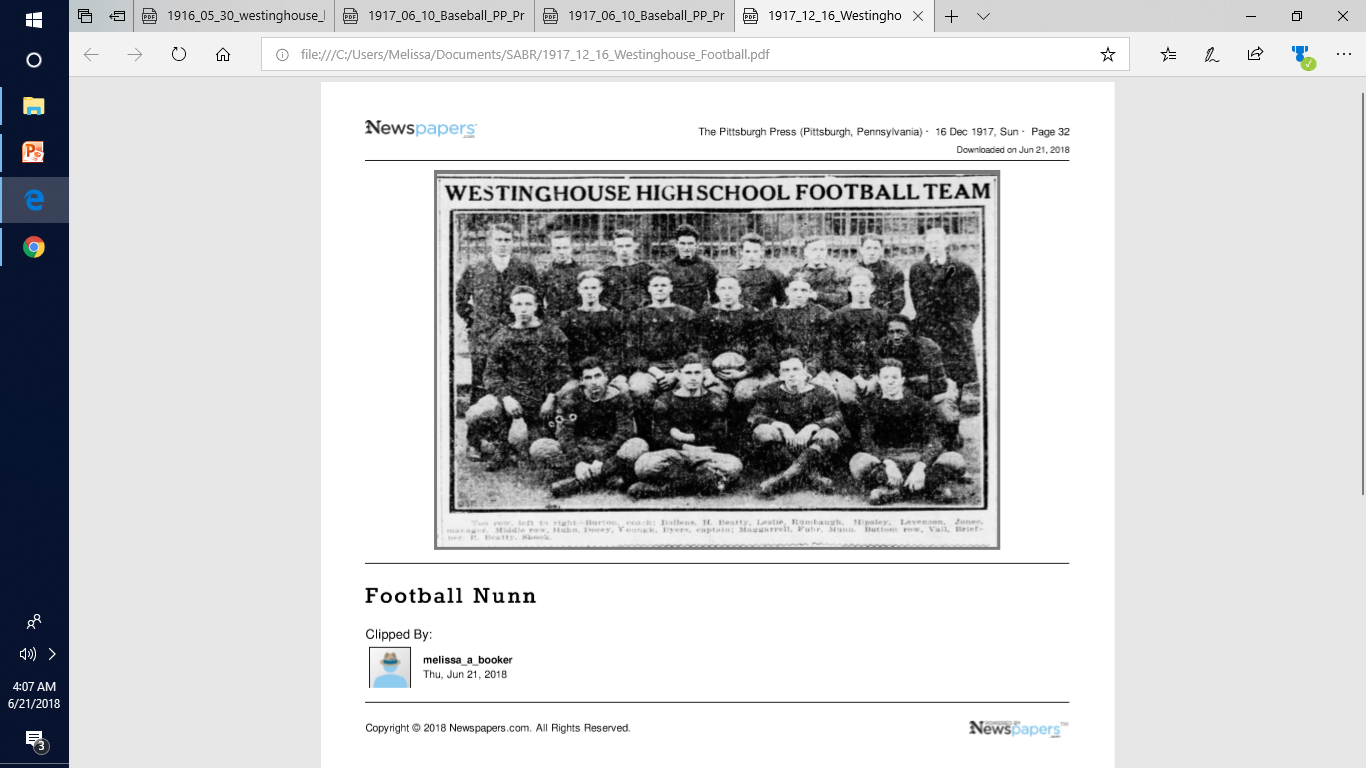 Image: Pittsburgh Press – December 16, 1917
[Speaker Notes: December 16, 1917]
Westinghouse Baseball
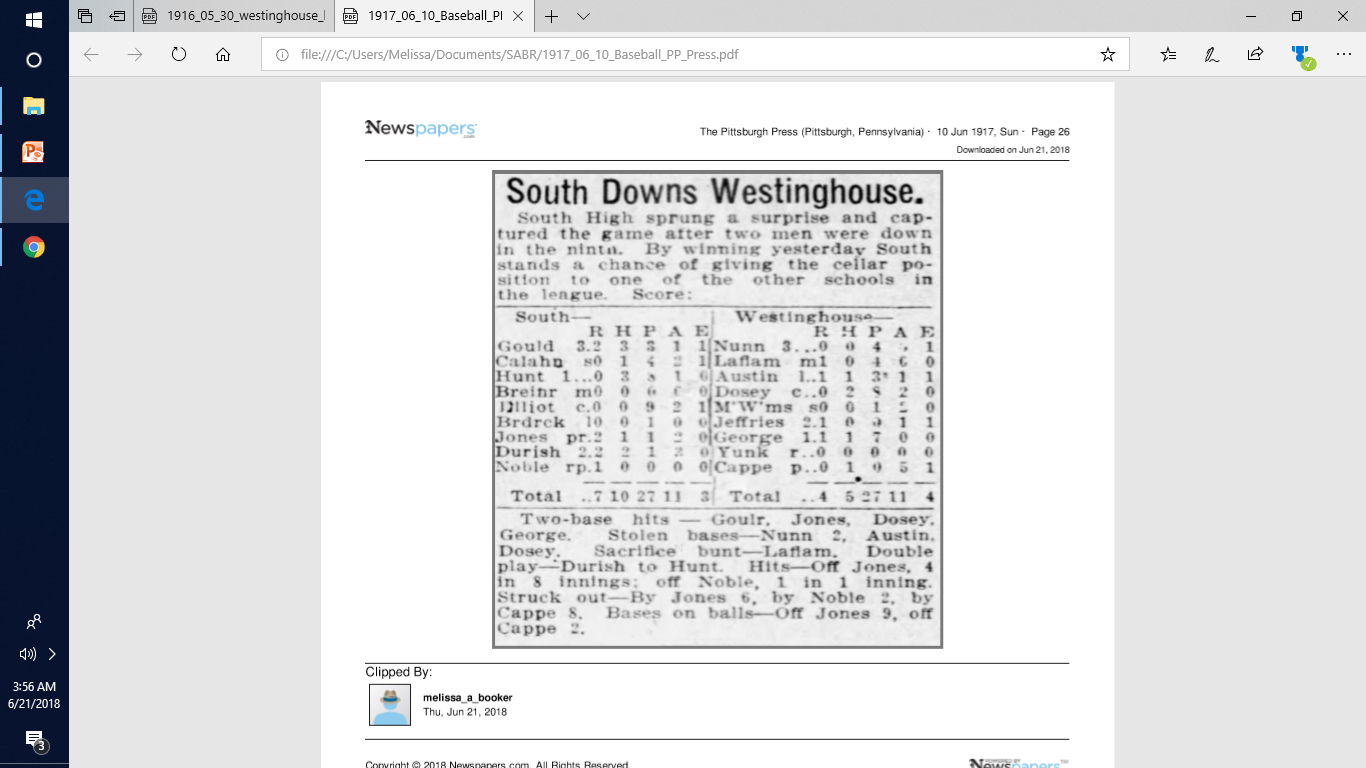 Image: Pittsburgh Press – June 10, 1917
Pittsburgh Courier
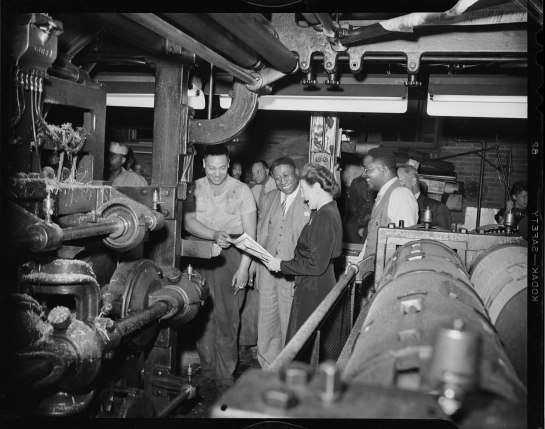 1919 - 1963
Reporter
Columnist 
Sports Editor
Managing Editor
Board Member
Pittsburgh Courier – March 1946
Photo: Charles “Teenie” Harris Collection
[Speaker Notes: Joined Courier in 1919 after a brief stint with the Post Office
Engaging style
Flowery writing style, sometimes in first person
Passion in writing]
Diamond Dope Column
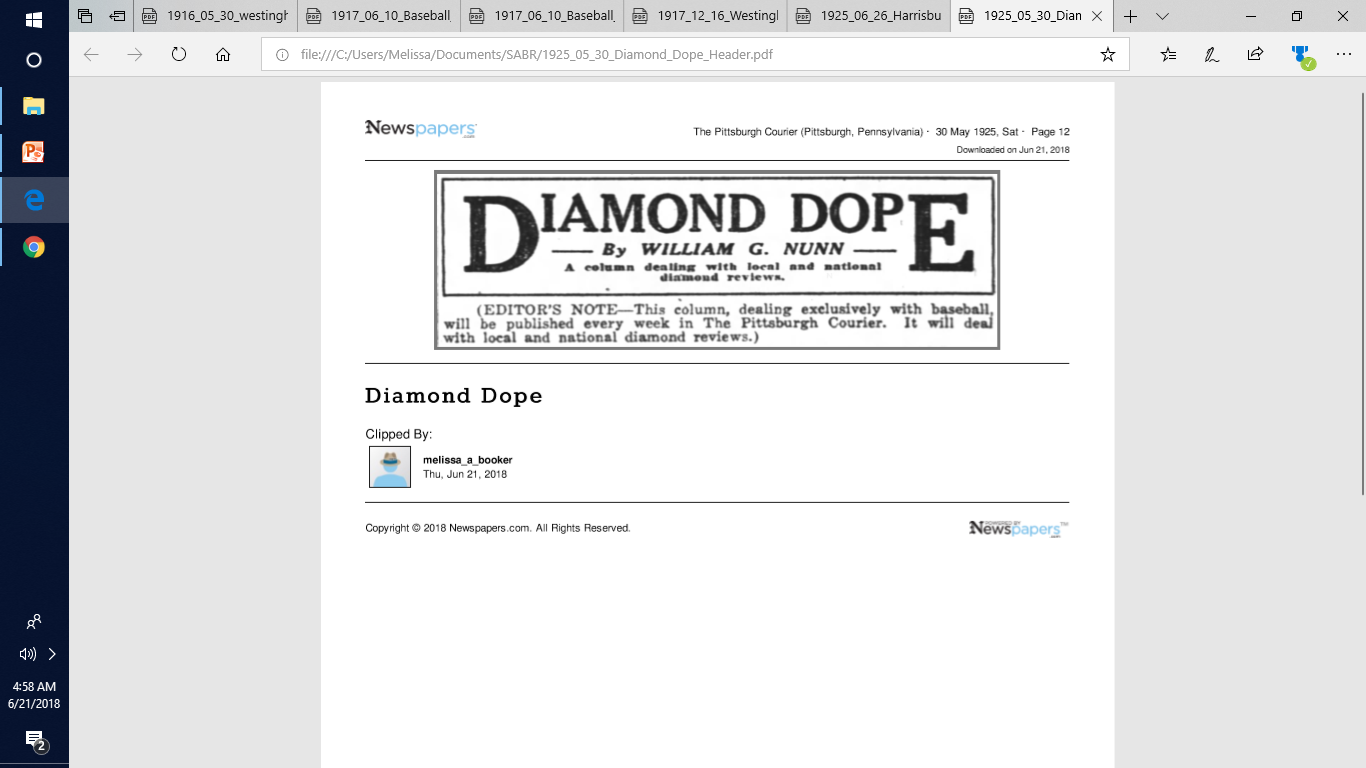 First Diamond Dope: May 30, 1925
Homestead Grays
Central Baseball Park
Player Analysis
Player Promotion
[Speaker Notes: Pop Young – Catcher: A veteran with a wise head and an almost uncanny ability to detect an opposing batter’s weakness, if he has any.]
Player Analysis – Vic Harris
“A local boy, though few realize it. Vic has played with Cleveland and Chicago (Rube Foster's club). He is a sure fielder and his bat plays a merry tune.” – William G. Nunn, May 30, 1925
Vic Harris
Player Promotion
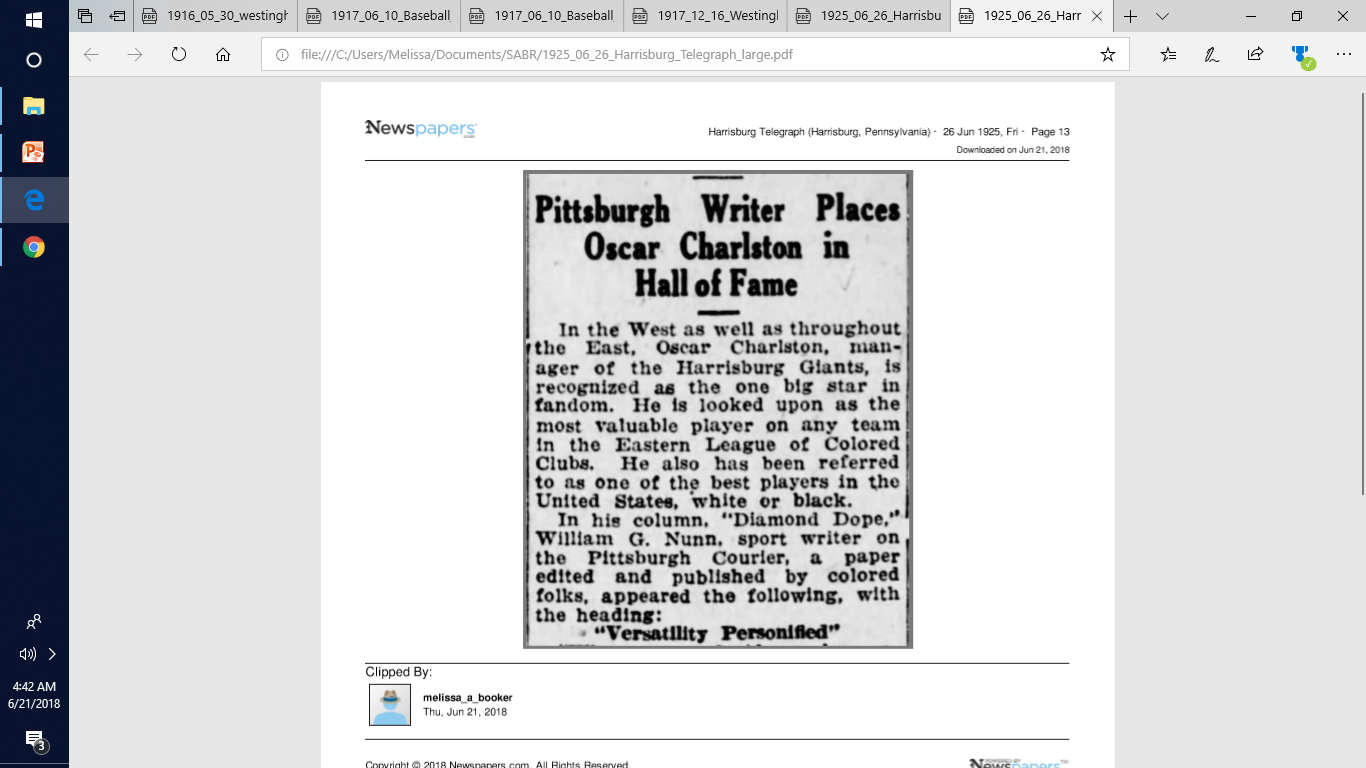 “Charleston not only has the speed of a Carey, the arm of a Meusel, the brains of a McGraw and the hitting ability of a Hornsby, but he is a singer of rare ability, a writer of parts, a billiard player of more than ordinary skill and a happily married man.” – William G. Nunn, June 1925
Harrisburg Telegraph
June 26, 1925
Leroy “Satchel” Paige
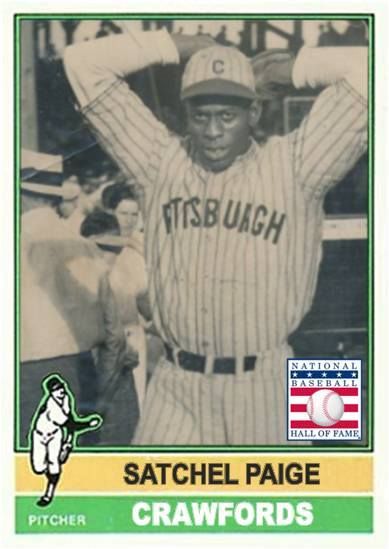 “Not only stamped himself as the greatest showman in the game, but proved conclusively to close to 10,000 fans assembled that he ranks with the greatest in the country.” – William G. Nunn, July 4, 1934
Baseball Integration
Partnered with Ira Lewis and Wendell Smith to promote black players
Covered numerous Negro League games 
Numerous player features
Always focused on talent
Part of tryouts for Jackie Robinson, Sam Jethroe and Johnny Wright 
East-West All-Star Classic founder
[Speaker Notes: Ira Lewis and Wendell Smith]
East-West Classic
September 10, 1933
Idea with Roy Sparrow, Cum Posey, Robert Cole and Gus Greenlee
“Diamond Epic”
[Speaker Notes: 1934 Coverage]
Jackie Robinson
April 19, 1947 column
Let’s take it in stride
Good Conduct Days vs. Jackie Robinson Day
Remember…job for Jackie Robinson
Pittsburgh BBWAA
Access to Forbes Field Press Box for weekly papers
Key Notes:
Same Newspaper Guild as daily papers
Comparable salaries
Image: www.auctionscc.cometty Images
[Speaker Notes: 1950 BBWAA
Wendell Smith – first black writer (1948)
He encouraged Chester Smith to grant weekly papers such as the Pittsburgh Courier access to the Forbes Field press box.  He also encouraged Smith to grant “the admission of qualified Negro sports writers” to the Baseball Writers’ Association.]
Joe Louis
1935:
“Life Story of Joe Louis” with Chester L. Washington
In-depth feature
Confidant, friend
“Fighting is my business.” – 11/1/1951
Joe Louis – 8/4/1947
Photo: Charles “Teenie” Harris
Civil Rights Activist
Armed Forces Integration
Double V Campaign
NAACP
$17,000
Brown v. Board of Education 
Housing
124 units for blacks and whites`
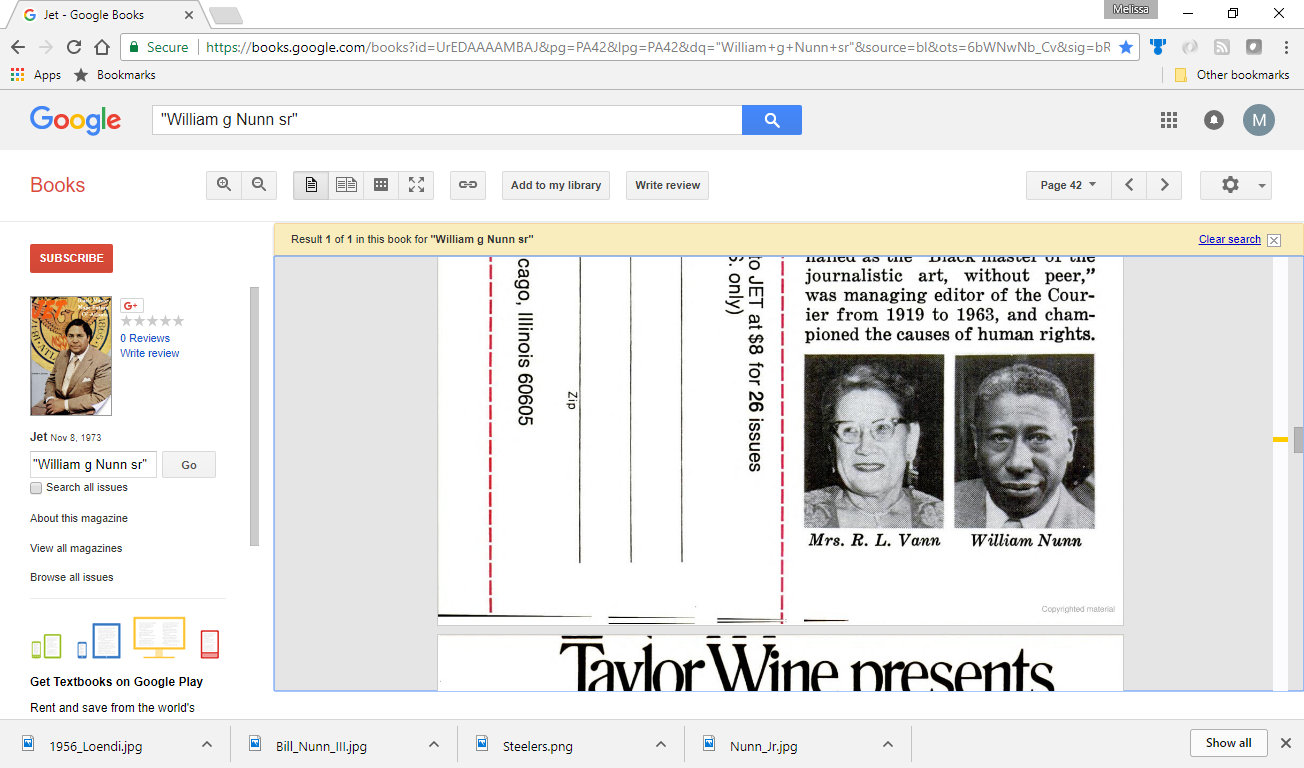 William G. Nunn, Sr. 
Photo: JET Magazine
[Speaker Notes: Support Thurgood  Marshall]
Community Leader
Loendi Club -  February 1956
Photo: Charles “Teenie” Harris Collection
[Speaker Notes: President of Loendi Club
Friendly Rivalry Often Generates Success (FROGS)
Largest black social club
Hosted social events and raised funds for local charities of all types]
Community Leader
Centre Avenue YMCA Planning Committee 
May 1945
Photo: Charles “Teenie” Harris Collection
Death – November 14, 1969
“Nunn  had a personal hand in helping to aid the careers of hundreds of theatrical stars and musical aggregations, sports figures, church figures, national political greats and civil rights figures.” – Pittsburgh Courier, Nov. 22, 1969
William G. Nunn, Sr. 
Photo: Getty Images
[Speaker Notes: Long illness and a broken heart
Maybelle Nunn – Wife, died in September 1969]
William G. (Bill) Nunn, Jr.
Birth: 
September 30, 1924
Death:
May 6, 2014
High School
Westinghouse High School
College
West Virginia State
Played Basketball
William G. Nunn, Jr. 
Photo: Charles “Teenie” Harris Collection
[Speaker Notes: West Virginia State – father wanted him to have black teachers
Played basketball]
Basketball Star
Westinghouse High School
[Speaker Notes: Top row, third from right
Chuck Cooper, first row, second from right]
Pittsburgh Courier
Journalism over basketball
Pittsburgh Courier
Sports Reporter
Managing Editor
1950: Courier Black All-American Team
William G. Nunn, Jr. 
Photo: Charles “Teenie” Harris Collection
Pittsburgh Steelers
Part-time: 1967
Full-time: 1970
Six (6) Super Bowl Rings
Key Players:
L.C. Greenwood
Ernie Holmes
John Stallworth
Donnie Shell
William G. Nunn, III
“Bill Nunn”
Birth: October 20, 1953
Death: September 24, 2016
Morehouse Graduate
Actor
Notable Films:
Do the Right Thing
School Daze
Regarding Henry
Sister Act
Spider Man
Bill Nunn
Photo: www.hollywood.com
Nunn Legacy
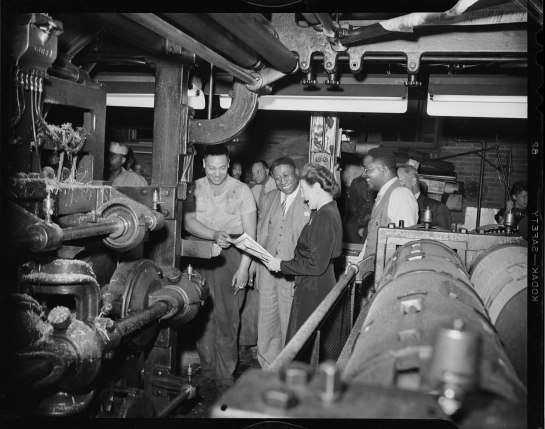 “Whose dreaming usually ends with a concrete accomplishment.” – George F. Brown
Pittsburgh Courier – March 1946
Photo: Charles “Teenie” Harris Collection
[Speaker Notes: Commitment
Humanitarian
Kindness
Respect]
#KeepPullingtheString
You never  know what 
you will find!
Thank you
James Booker, JoAnn Booker, Molly Dole, Steve Dole, Sam Dole, Alecia Dole, Alyssa Whiteof, Linda Gemmell, Dave Flowers, Bo Gemmell, Teri Dickson, Terry Dickson, Jamie Olson, Mike Olson, Mason Olson, Kaden Olson, Caitlin Olson, Trevor Dickson, Travis Dickson, Meghan Dickson, Lucas Dickson, Charlotte Dickson, Joey Boston, Mike Boston, Michael Boston, Jim Booker, Shelby Booker, Joey Booker, Golda Booker, Clara Keys, Bill Davis, Ginny Davis, Liza Magee, Cory Piana, John Piana, Kathy Martinez, Eric Martinez, Joshua Martinez, Kerry Smith, Lindsay Bedford Warner, Mary Collins, Laura Evankovich, Andy Yerman, Tom Sutton, Todd Werkhoven, Mrs. Anne Springs Close, Rayne McEnery, Mya Barbatsoulis, Dakota Barbatsoulis, Ed Devney, the Tavenners, the Hamms, Ron Barr, George Hill, Randy Mobley, Coach Gene McArtor, Coach Bob Todd, Izzy Volpe, Joe Francisco, Chris Carroll, Kirk Collier, Eric Petty, Laura Albertson, Tracey Allen, Zack Balser, Steve Trester, Inderpal Bhandari, Tisson Mathew, John Kao, Scott Powers, Tom Sheehan, Eric Hill, Tony Mathew, Joelle Poe, Max Arbow, Tessa Tovar, Paul Dwyer, Karen Ng, Antoine Juhel, Starbuck, Fernando Melo, Chris MacMillan, Naimish Shah, James Seymour, Kristen Erbes, Michael Brown-Hayes, Hakan Kardes, Derek Weiss, HMS QBO, Society for American Baseball Research (SABR), Leslie Heaphy, Larry Lester, Mike O’Meara, Robb Spewak, Oscar Santana, Gary Stein, Dan Rea, Leroy “Satchel” Paige, Johnny Bench, Russ Morman, Tony Perez, Tommy John, Ryne Sandberg, Satchel the Cat, Sox the Cat and Coco the Cat
28